Leer[Visión semántico-comunicativa]Tito Oviedo1
Editor  
James Rodríguez Calle2
Fecha de publicación
Junio de 2015
Palabras Clave
Leer (definición)
Modelo semántico comunicativo
Signos
Formación de los textos
Motivación en la lectura
Poder en la lectura
Carga emotivo afectiva
Tonos
Actos
Ideas/ voces
Tipos de lectura
Niveles de lectura
Skanning 
Skipping
Skimming
Teoría
Descripción
Este documento resume en un esquema el proceso de comunicación, según el circuito discursivo propuesto por Patrick Charaudeau y la interpretación de Tito Oviedo.
Dependencia 
académica:
Escuela de Ciencias 
de la Educación

Departamento de
Lenguaje
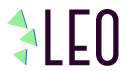 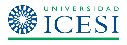 1Tito Nelson Oviedo A.: Universidad Icesi, Cali.  toviedo@icesi.edu.co
2James Rodríguez: Universidad Icesi, Cali.  jamesroca@gmail.com
This work is licensed under the Creative Commons Attribution-NonCommercial-NoDerivatives 4.0 International License. To view a copy of this license, visit http://creativecommons.org/licenses/by-nc-nd/4.0/ or send a letter to Creative Commons, PO Box 1866, Mountain View, CA 94042, USA.
LEER
VISIÓN 
SEMÁNTICO-COMUNICATIVA
Tito Nelson Oviedo A.
CONCEPTO
Leer es “producir textos” 
mentales, orales, escritos, pictóricos, 
gestuales, actitudinales 
o de cualquier clase, 
a partir de signos.
Los signos son todos aquellos elementos 
que toman sentido en una cultura y le dan sentido a ella.
La música, la pintura, la arquitectura, la moda, 
los ritos, las actitudes, las formas de asociación,
el idioma… son signos.
Todo en nuestra cultura 
es “leíble”.
Formación 
de los 
textos
Impulso
MOTIVACIÓN
informar
dirigir
Propósito
convencer
recrear
PODER
frente 
al “TÚ”
superior
CARGA 
EMOTIVO-
AFECTIVA
alegría
compasión
odio
igual
tristeza
asombro
ternura
…
inferior
ira
indiferencia
rencor
angustia
amor
desagrado
TONOS
IDEAS / VOCES
ACTOS
“propias”
ajenas
significación
Explícitas / implícitas
serio
jocoso
duro
texturización
airado
irónico
zalamero
comunicación
sarcástico
frío
cálido
agresivo
polémico
populachero
quejumbroso
Formas lingüísticas
grandilocuente
lacónico
académico
…
Lectura de textos escritos
Tipo de lectura
puntual
(scanning)
[ágil, concreta]
información
global
(skimming)
[rápida, atenta, general]
parcial
(skipping)
[rápida, atenta, salteada]
recreación
Cual(es)quiera de los anteriores
Para qué 
    leo
[lenta, detallada, analítica, 
   en vaivén]
evaluación
total
(intensive)
aprendizaje
total
[igual al anterior + sintetizadora, confrontada,
aplicada (papel + lápiz), integradora]
corrección de estilo
total
[detallada en estructura-forma-contenido]
1. Reconocimiento de grafía
(captación de señal física)
2. Comprensión
(información dada)
Niveles 
de lectura
3. Interpretación
(sentido inferido)
4. Crítica
(confrontación / evaluación intertextual)
5. Producción
(lo asimilado y proyectado)